37648 : 4 = ?
37 chia 4 được 9, viết 9
37648    4
9 nhân 4 bằng 36; 37 trừ 36 bằng 1.
6
1
9
4
1
2
0
4
Hạ 6, được 16; 16 chia 4 được 4, viết 4
8
0
0
4 nhân 4 bằng 16; 16 trừ 16 bằng 0
Hạ 4; 4 chia 4 bằng 1, viết 1
1 nhân 4 bằng 4; 4 trừ 4 bằng 0
Hạ 8; 8 chia 4 được 2, viết 2.
2 nhân 4 bằng 8; 8 trừ 8 bằng 0.
37648 : 4 = 9412
1
Tính:
0
4
06
  09
    03
      0
2
2
2
1
1
8231
24
  03
    06
      0
7812
0
8
0
4
0
8
0
2
36 550kg
Tóm tắt:

Có:

Bán:
? kg
Bài giải
Số ki-lô-gam xi măng đã bán là:
36 550 : 5 = 7310 (kg)
Số ki-lô-gam xi măng còn lại là:
36 550 – 7310 = 29 240 (kg)
Đáp số: 29 240kg
Tính giá trị của biểu thức:
3
= 69 218 – 8912
 =        60306
= 86 926 : 2
=    43 463
=        37 184          : 4
=                     9296
= 30 507 + 9292
=        39 799
Hãy xếp thành hình dưới đây:
4
Cho 8 hình tam giác, mỗi hình như sau:
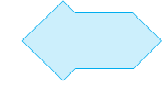